Социально-значимые сочетанные инфекции: ВИРУСНЫЕ ГЕПАТИТЫ  ТУБЕРКУЛЕЗ и ВИЧ-ИНФЕКЦИЯ.  Эпидемиологический надзор за ними как основа для профилактики заболеваний.
Нечаев В.В. профессор кафедры инфекционных болезней  СЗГМУ им И.И.Мечникова
Определение СЗСИ
СОЦИАЛЬНО-ЗНАЧИМЫЕ СОЧЕТАННЫЕ ИНФЕКЦИИ -полиэтиологичная группа заболеваний, обусловленных активи-зирующим действием социальных причин,  борьба с которыми вызывает напряжение  в работе не только органов здравоохранения, но и других  систем государства и требует огромных   затрат сил и средств.
К социально-значимым сочетанным инфекциям относятся острые и хронические заболевания инфекцион-ной и паразитарной природы, характеризующиеся высокой заболеваемостью, болезненностью, смертностью, летальностью и, как следствие,	большим социально-экономическим ущербом, причиняемым стране.
Классификация СЗИ
Инфекции, возвратившиеся в эпоху социально-экономических и политических преобразований после периода благополучия (туберкулез, сифилис, др. ИППП); 
ВИЧ-инфекция, которая приобрела характер глобальной и национальной катастрофы;
Вирусные гепатиты с гемоконтактным механизмом заражения острого и хронического характера течения;
Внутрибольничные гнойно-септические инфекции;
Паразитарные заболевания, включая завозную малярию, и другие.
Предпосылки, предшествующие  активизации СЗСИ
- Интервенция западного образа жизни: распространение наркомании и алкоголизма
- Революция в сексуальной сфере; 
- Обнищание значительной части населения;
- Криминализация общества и власть денег;
 Крушение моральных устоев, особенно в молодежной среде.
- Накопление в популяции хрониогенного потенциала в предшествующий и настоящий период времени.
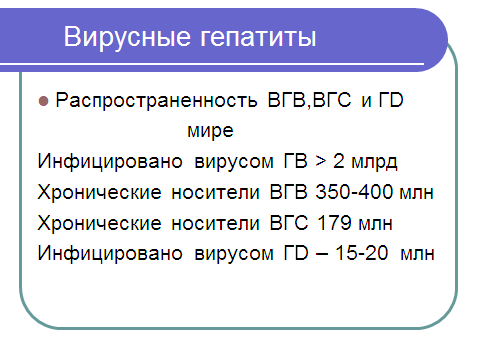 Вирусные гепатиты как хрониогенный потенциал для  формирования СИ
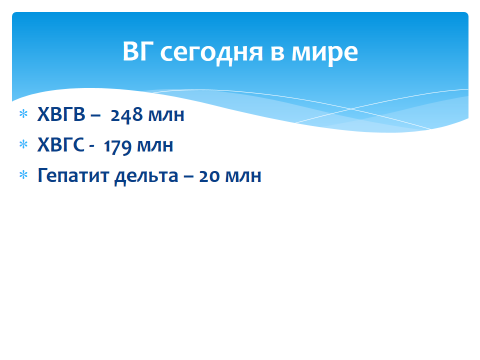 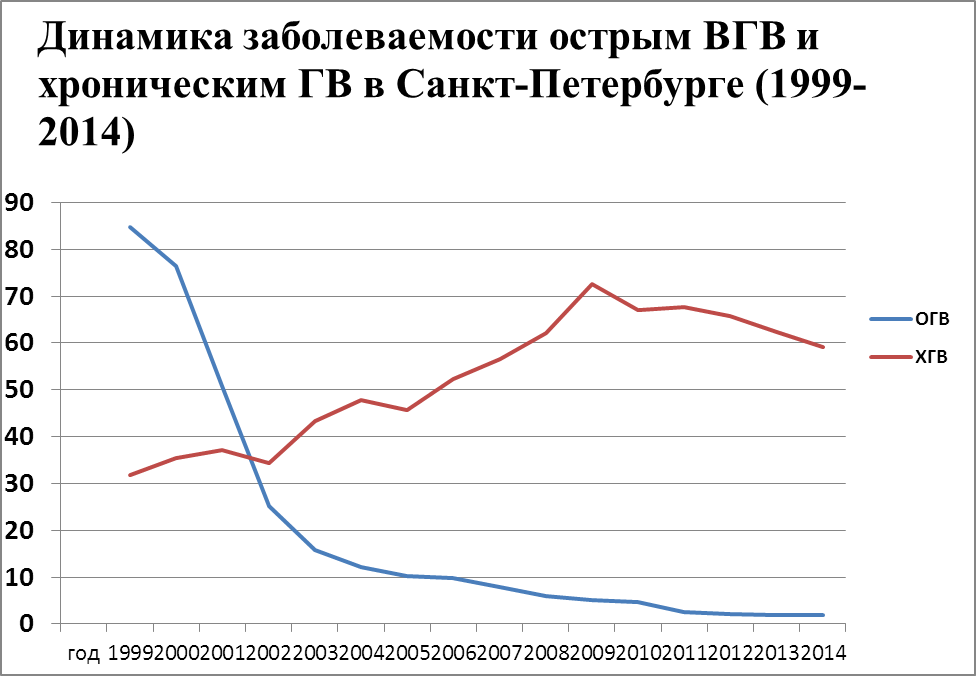 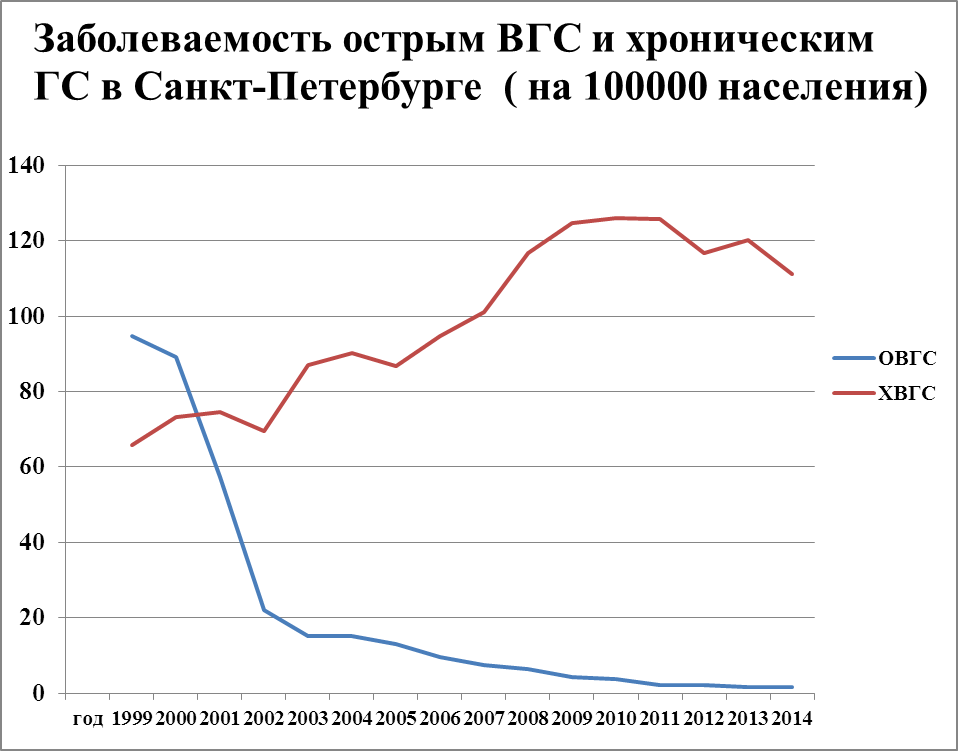 Предварительное заключение
Эпидемиологические характеристики гемокон-тактных вирусных гепатитов свидетельствуют о:
- количественном  накоплении потенциала хронической инфекции в популяции в результате высокой заболеваемости ВГВ, ВГС и другими этиоформами в прошлые годы, недостаточно контролируемого «носительства»  вирусов;
- общих путях передачи гемоконтактных гепатитов (парентеральный и половой), действующих в популяциях больных туберкулезом и ВИЧ-инфекцией
Данные ВОЗ (2012-2015 г.)
Туберкулез выявляют ежегодно у 8,7-9,6 млн чел.
Страдают ТБ и ВИЧ-инфекцией (микст-инфекции)	1,1 млн чел.,т.е. 13 % от всех больных ТБ
79 % больных ТБ и ВИЧ-инфекцией проживают в Африке
Заболеваемость туберкулезом по регионам ВОЗ в 2008-2015гг. на 100000 населения
Заболеваемость и смертность от туберкулеза в России (1990-2015 гг)
Заболеваемость туберкулезом в Санкт-Петербурге (показатели на 100000 населения)
Промежуточное заключение
Анализ заболеваемости туберкулезом в Санкт-Петербурге свидетельствуют  о  накоплении  «туберкулезного  потенциала»  для  формирования сочетанной инфекции
- высокий уровень общей заболеваемости;
- не снижающиеся показатели у детей, подростков и лиц трудоспособного возраста.
- увеличение численности мигрантов и дез-адаптированных групп населения и др.
Количество больных ВИЧ-инфекцией, выявленных в РФ в динамике по годам
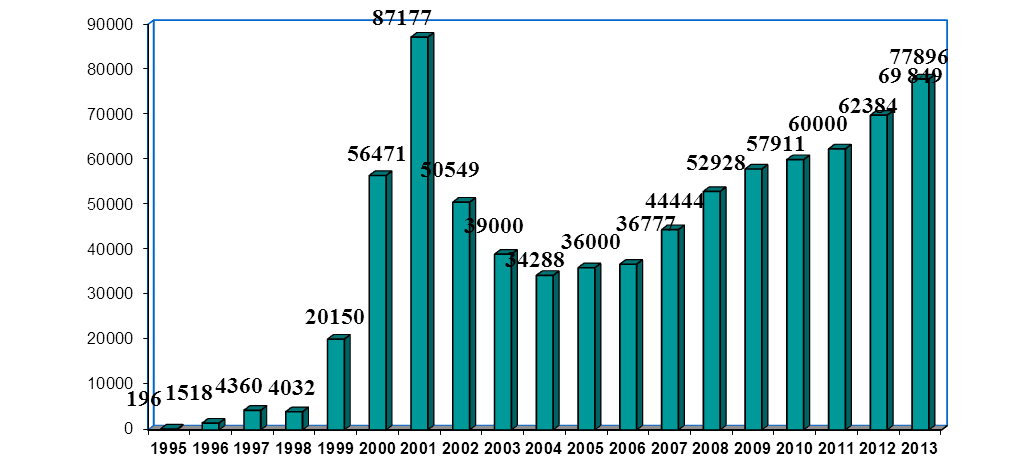 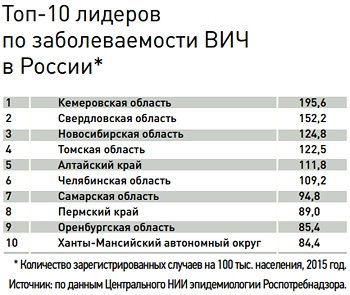 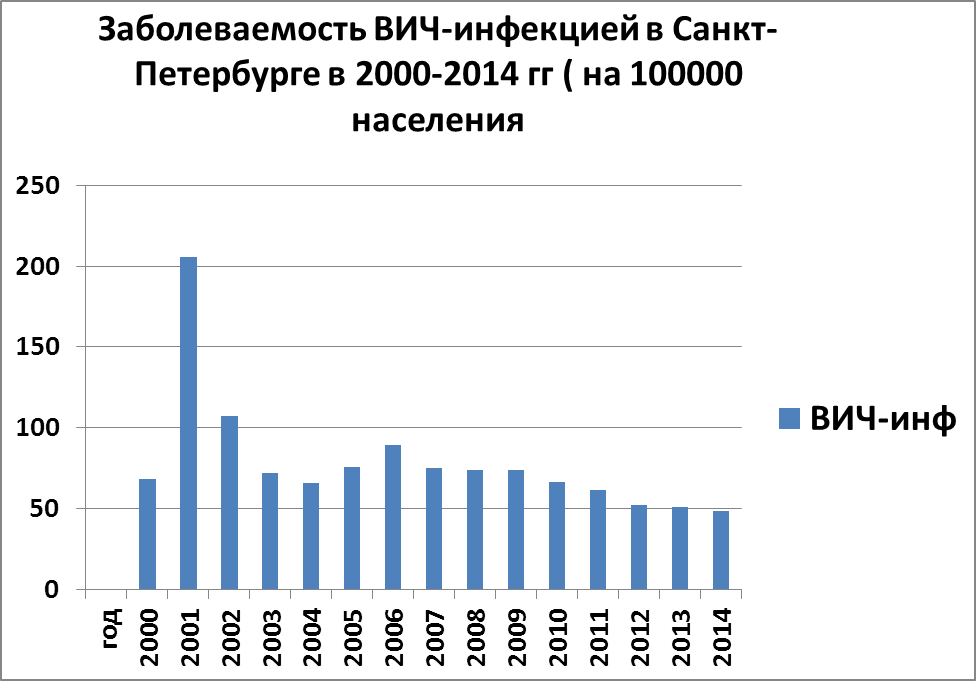 Причинно-следственные связи
Туберкулез как причина ВГ и поражений печени:
Реализация гемоконтактного механизма передачи (лечение)
Введение наркотиков  -  у 9-18 % больных
Проявление гепатотоксичности антибактериальной терапии
    ВИЧ как причинный кофактор  ВГ и других   поражений печени
Одновременность заражения (наркотики, МСМ)
Гепатотоксичность  ВАРТ
Влияние иммунодефицита на активизацию ХВГ, латентного туберкулеза
Материалы изучения СИ в Санкт-Петербурге и её итоги
1. Обследование более 10000 больных туберкулезом на наличие маркеров ВГВ и ВГС в отделениях хирургического туберкулеза в 1985-1992 гг.
2. Изучение сочетанной инфекции (СИ) в туб. больнице № 2 (ТБ+ВГ+ВИЧ) в 2002-2005 гг.
3. Выявление СИ в КИБ им С.П.Боткина с 1998 по 2016 гг. и анализ сочетанных заболеваний с их клинико-эпидемиологической характеристикой.
4. Изучение данных о 2304 случаях СИ и 596 случаях смерти от неё, зарегистрированных в эпидбюро города с 2006 по 2016 гг. в рамках программы «САУ-инфекция»
ВГ и ТУБЕРКУЛЕЗ
\\\\
Выявление больных СИ в Санкт-Петербурге в 2014-2015 гг  (в %)
Динамика выявления туберкулеза у больных, поступивших в КИБ (ВГ) в различные периоды наблюдения
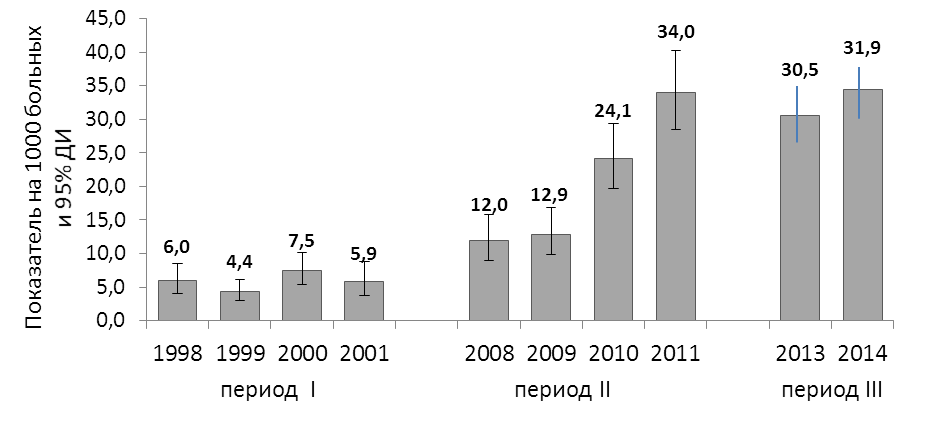 Структура больных сочетанной инфекцией (ВГ и ТБ)  в трех периодах в зависимости от пола и возраста.
Рассмотрим отдельные компоненты сочетанной инфекции в Санкт-Петербурге в динамике наблюдения по периодам: 1998-2001 гг., 2008-2011 гг.. и 2013-2014 гг.
Этиологическая структура вирусных гепатитов в Санкт-Петербурге в различные периоды
1998-2001 гг		  2008-2011 гг                         2013 – 2014 гг
Средние показатели активности АлТ у больных СИ в трех периодах в динамике.
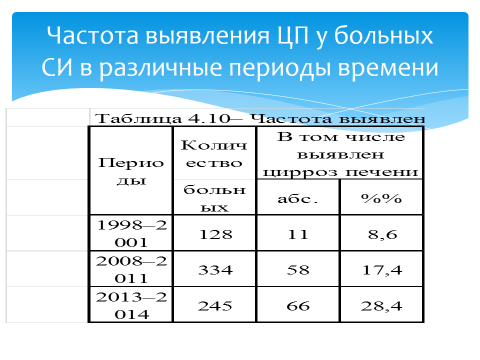 Туберкулез органов дыхания у больных СИ по периодам исследования (%).
Заболеваемость и летальность от сочетанной инфекции в Санкт-Петербурге в 2006-2015гг.
Летальность от туберкулеза, вирусных гепатитов                    и сочетанной инфекции (в %)
Летальность от СИ в зависимости от пола
Летальность от СИ в зависимости от возраста ( показатели на 100 больных данной группы)
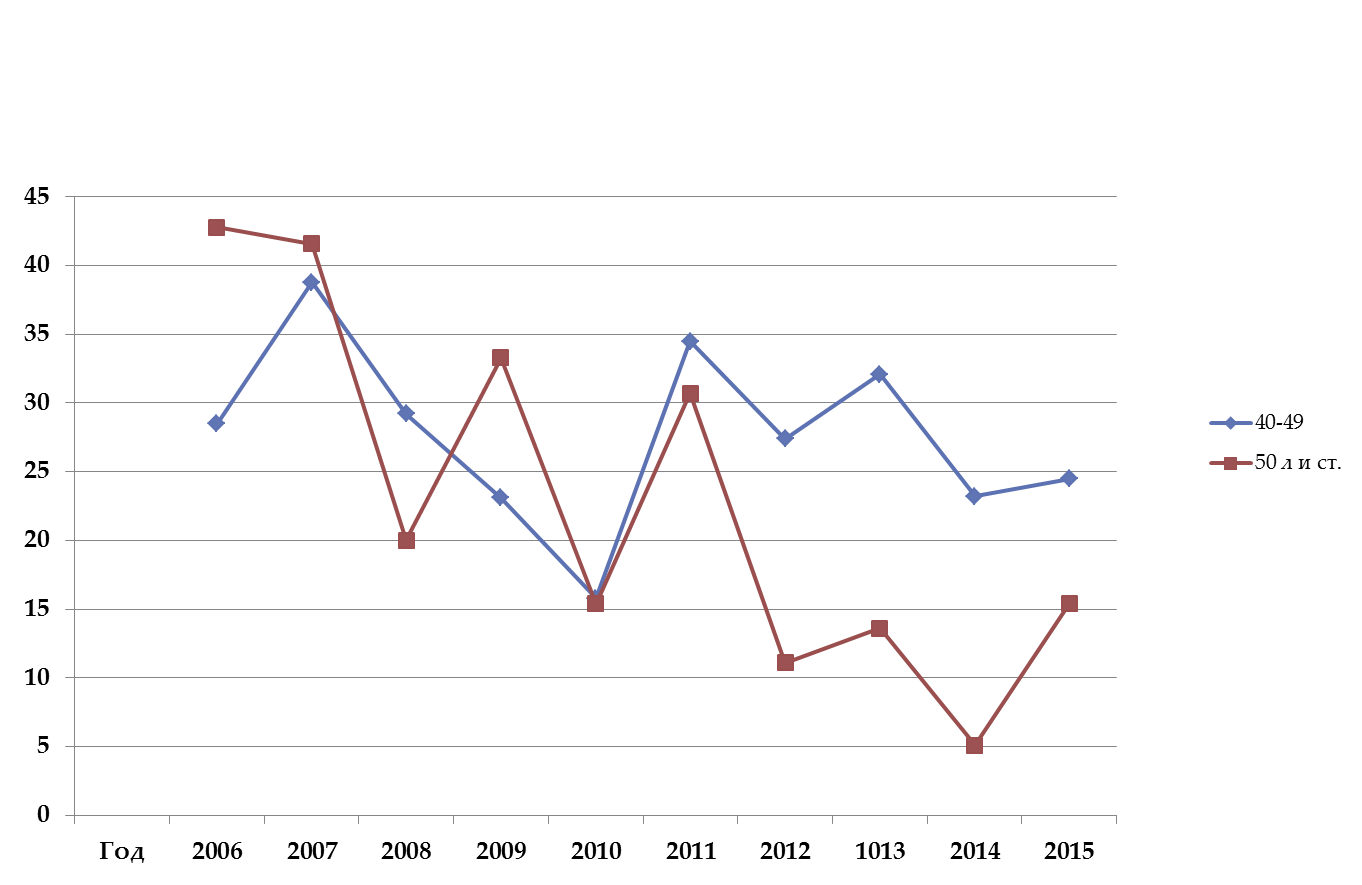 Распределение числа заболевших и умерших по месяцам в Санкт-Петербурге
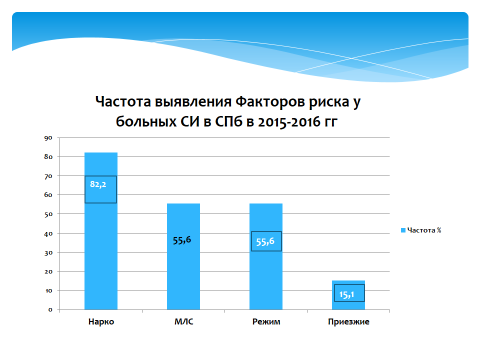 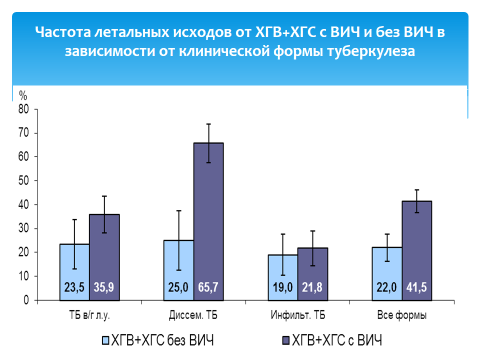 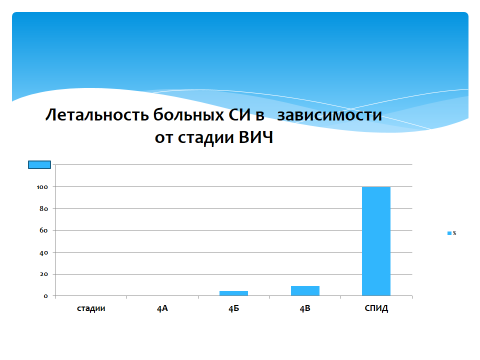 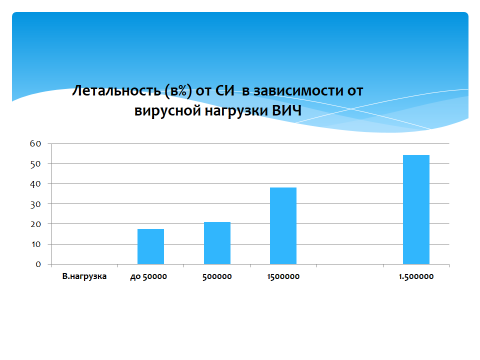 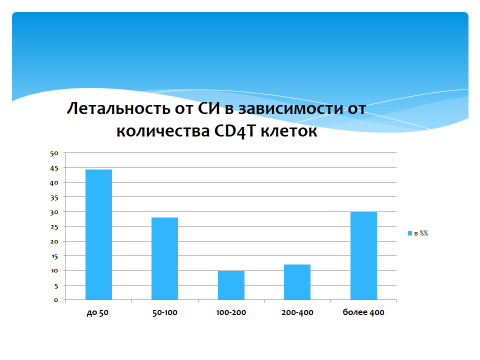 Распределение умерших от СИ в зависимости от продолжительности их нахождения в стационаре (в %)
Доля ВИЧ-инфекции у больных туберкулезом в сочетании с хроническими вирусными гепатитами.
Заключение
1.Многолетняя динамика заболеваемости вирусными гепатитами в сочетании с туберкулезом в Санкт-Петербурге имеет тенденцию к росту, который обусловлен накоплением хрониогенного потенциала в предыдущие годы, необходимого для формирования  сочетанной инфекции.
Основные составные компоненты сочетанной инфекции (вирусные гепатиты и туберкулез) претерпели в динамике наблюдения существенные изменения, которые позволили заподозрить, а затем доказать наличие еще одного компонента  в системе – ВИЧ-инфекции.
3.  Вирусные гепатиты В и С в динамике претерпели следующие изменения: доля острых форм в структуре СИ снизилась до 0,4 %  за счет увеличения хроническим форм, которые в 59,1 % представлены сочетаниями ХГВ+ХГС, и в 35,3 % хроническими формами гепатита С.
4. Изменения, касающиеся клиники  туберкулеза, характеризуются значительным увеличением доли распространенных форм туберкулеза, включая туберкулез внутригрудных лимфатических узлов, диссеминированный туберкулез и др.
5. По уточненным данным доля ВИЧ-инфекции среди больных вирусными гепатитами в сочетании с туберкулезом в I периоде составила 10 %, во II – 68,8 %, а в III – 91,8 %.  
6.Проблема сочетанных социально-значимых инфекций требует серьезного внимания. Создание единого регистра, включающего хронические вирусные гепатиты, туберкулез и ВИЧ-инфекцию позволит скоординировать действия врачей инфекционистов,  эпидемиологов, специалистов центров СПИД и приблизиться к её решению.
Благодарю    
за
  внимание!